NÚV a jeho priority v oblasti celoživotního učení
Dr. Helena Úlovcová
Priority NÚV - strategické dokumenty v oblasti vzdělávání 
Bílá kniha - Národní program rozvoje vzdělávání v České republice, 
Dlouhodobý záměr vzdělávání a rozvoje vzdělávací soustavy ČR, 
Strategie celoživotního učení ČR – Implementační plán Strategie CŽU
Akční plán podpory odborného vzdělávání, 
Strategie vzdělávací politiky 2020 -  hlavními směry vzdělávací politiky
ET 2020 - Strategický rámec evropské spolupráce ve vzdělávání a odborné přípravě přijatý členskými státy 
Priority v gesci MŠMT v budoucím období kohezní politiky
Priority NÚV - strategické dokumenty v oblasti vzdělávání
NÚV - zastřešení agend počátečního a dalšího vzdělávání
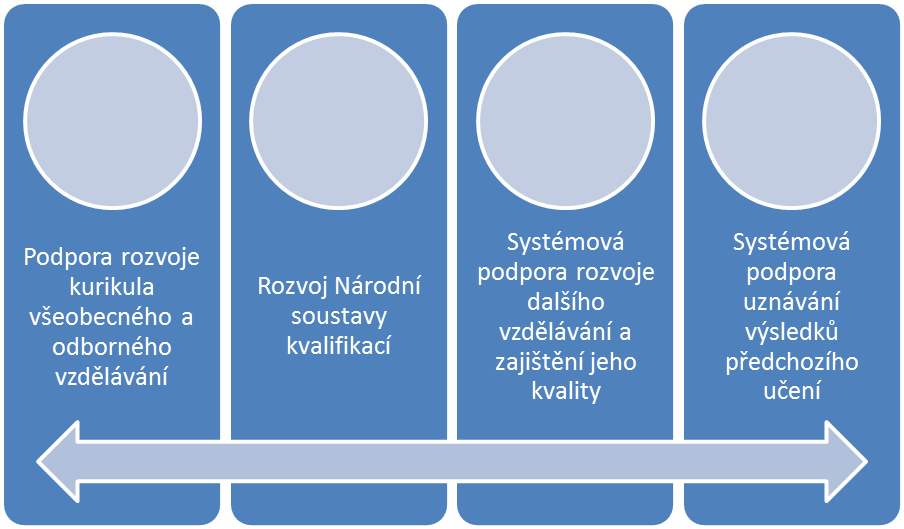 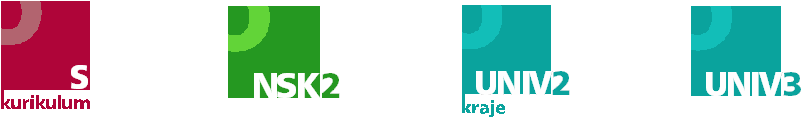 NÚV - zastřešení agend počátečního a dalšího vzděláván
Provázanost obou oblastí celoživotního učení

Snadnější vzájemný přenos inovací 
relevance vzdělávání ke kvalifikačním požadavkům trhu práce - užší kontakt dalšího vzdělávání s novými požadavky trhu práce - jejich rychlejší včleňování i do vzdělávacích programů počátečního vzdělávání,
celoživotní učení - postaveno na výsledcích vzdělávání a učení (není důležitý popis toho, kde a jak dlouho jedinec studoval, ale co doopravdy zná, čemu rozumí a co je schopen vykonávat) - tímto směrem se v ČR orientuje kurikulární reforma v primárním a sekundárním vzdělávání, reforma terciárního vzdělávání (rámec kvalifikací TV) i popisy úrovní kvalifikací - kvalifikační standardy NSK
Provázanost obou oblastí celoživotního učení - počátečního i dalšího vzdělávání
Provázanost obou oblastí celoživotního učení

Výhoda pro vzdělávající se

zajištění kvality formálního dalšího vzdělávání, které je poskytováno školami zařazenými v rejstříku škol,
celoživotní kariérové poradenství - podpora rovného přístupu ke vzdělávání  - provázaný informační systém a poradenství - snadná dostupnost informací o možnostech vzdělávání v počátečním i dalším vzdělávání
Provázanost obou oblastí celoživotního učení - počátečního i dalšího vzdělávání
Priority NÚV 2013 – oblast dalšího vzdělávání

Uznávání výsledků učení, prostupnost vzdělávacích cest
Strategie vzdělávací politiky 2020 - 1. Posílení relevance a prestiže školy 
a školního vzdělávání

Posílení role škol jako center podpory celoživotního učení
Rozšíření možností dosažitelného vzdělání uznáváním výsledků neformálního vzdělávání a informálního učení
Priority NÚV 2013 – oblast dalšího vzdělávání
Vazba Národní soustavy kvalifikací k počátečnímu vzdělávání 

Podpora propojení počátečního a dalšího vzdělávání v rámci celoživotního učení - intenzivnější zapojení oborových skupin NÚV (sektorové členění – 25 OS, 250 externích spolupracovníků)
Posílení relevance obsahu odborného vzdělávání kvalifikačním potřebám trhu práce - uplatnění NSK v kurikulárních dokumentech

Vstup oborových skupin do procesů NSK 
 NSK jako střecha nad počátečním a dalším vzděláváním
 ÚPK jako přímé zdroje pro revizi RVP
Vazba Národní soustavy kvalifikací k počátečnímu vzdělávání
Dotazníkové šetření autorizovaných osob dle zák. 179/2006 Sb.

Osloveny - školy, vzdělávací instituce, asociace, HK 
(100 oslovených subjektů, návratnost 27%)

Počet autorizací, které subjekty mají:	279
Počet zkoušek, které proběhly u AOs:	12 250 (z toho jen 90 strážných)
Podpora uživatelů NSK - autorizující orgány, autorizované osoby, vzdělavatelé, zaměstnavatelé, široká veřejnost
Jaké případné překážky brání implementaci zákona 179/2006 Sb. z pohledu autorizovaných osob
Podpora uživatelů NSK - autorizující orgány, autorizované osoby, vzdělavatelé, zaměstnavatelé, široká veřejnost
Celoživotní kariérové poradenství

Strategie vzdělávací politiky 2020 - 1. Posílení relevance a prestiže školy a školního vzdělávání, 5. Kvalitní řízení vzdělávacího systému a posilování jeho kapacity

analytické činnosti NÚV - kvalifikační požadavky trhu práce - potřebná zpětná vazba pro počáteční i další vzdělávání (vývoj technologií a kvalifikačních požadavků profesí v jednotlivých sektorech a odvětvích; analýzy vývoje zaměstnanosti a nezaměstnanosti EA ve vztahu k jejich vzdělanostní a kvalifikační struktuře),
zpřístupnění informací zájemcům o vzdělávání, školám, zaměstnavatelům a dalším sociálním partnerům, decizní sféře - www.infoabsolvent.cz, Centrum kariérového poradenství,
participace na tvorbě integrovaného systému kariérového poradenství na národní a evropské úrovni – NPF, ELGPN (NÚV národní koordinátor)
Celoživotní kariérové poradenství
Děkuji Vám za Vaši pozornost
helena.ulovcova@nuv.cz